Paul’s Prayer For Spiritual Growth
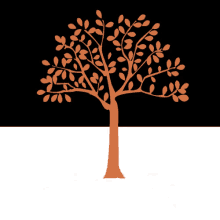 Colossians 1:9-12
Paul’s Prayer For Spiritual Growth
The Request: That You Be Filled (v.9)
Request: That You Be Filled (v.9)
What Does It Mean to Be Filled? 
"πληρόω pleroo; from 4134; to make full, to complete: —accomplish(1), accomplished(1), amply supplied(m)(1), approaching(1), complete(1), completed(3), completing(1), elapsed(1), fill(3), filled(16), fills(1), finished(1), fulfill(5), fulfilled(35), fully carry out(m)(3), fully come(1), fully preached(m)(1), increasing(m)(1), made complete(2), made full(5), make complete(1), make full(1), passed(2), supply (1)." (Strong's) 
The Idea is Having to the Uttermost, Complete.
Nothing is Lacking.
Request: That You Be Filled (v.9)
What Does It Mean to Be Filled? 
What Are We to Be Filled With?
Knowledge of His Will
 epignōsis - "coming to understand something clearly and distinctively or as true and valid; often with a personal acquaintance that necessitates a positive or negative reaction" 
This Knowledge is “of His Will,” That is, the Word of God (Luke 7:30; Luke 3:2-3)
This Is the Acknowledgement That God’s Word is Truth (John 17:17)
Request: That You Be Filled (v.9)
What Does It Mean to Be Filled? 
What Are We to Be Filled With?
Knowledge of His Will
In All Wisdom and Spiritual Understanding
“He will do only that which is in his spiritual interest, or what is good for him on a spiritual level. Some things even right in themselves are not best for the Christian. It does not necessarily take all wisdom and spiritual understanding to know the difference between right and wrong, or the good and the bad. But it does require such wisdom and understanding to know the better over the good, and the best over the better, and having recognized the difference to then make the best choice rather than just refuse the bad.” - Weaver
Request: That You Be Filled (v.9)
What Does It Mean to Be Filled? 
What Are We to Be Filled With?
Knowledge of His Will
In All Wisdom and Spiritual Understanding 
This is the Ability to Apply What We Know.
Just Because We Know What Is Right and We Know What Is Best For Us, It Doesn’t Mean We Apply It.
We Need to Pray That We Apply What We Know, to Make the Best Decisions In Our Life. 
This is Especially True In Matters That May Not Be Right or Wrong, But Is Something We Must Consider If It Is Best.
Paul’s Prayer For Spiritual Growth
The Request: That You Be Filled (v.9)
The Result
The Result
Walk Worthy (v.10)
The Idea of “Walk Worthy” is Commonly Used Throughout the New Testament.
Colossians 1:10
Ephesians 4:1
1 Thessalonians 2:12
Since We Need to “Walk Worthy,” We Need to Ask How It Is We Do This. 
In Ephesians 4-6, a Parallel to Colossians, Paul Deals Extensively With This Idea.
Let’s Look At How We Walk Worthy From Ephesians 4-6.
How We Walk Worthy (Ephesians 4-6)
By Keeping Unity (4:1-6)
By Doing Our Part (4:7-16)
By Being Different From the World (4:17-24)
Not Like Others (4:17-24)
But A New Man (4:25-32)
How We Walk Worthy (Ephesians 4:6)
By Keeping Unity (4:1-6)
By Doing Our Part (4:7-16)
By Being Different From the World (4:17-24)
By Being Imitators of God (5:1-21)
By Being What We Ought In Our Relationships (5:22-6:9)
Being What We Ought In Our Relationships (Ephesians 5:22-24)
Submissive Wives (5:22-24)
Loving Husbands (5:25-33)
Obedient Children (6:1-3)
Parents That Instruct (6:4)
Obedient Bondservants (6:5-8)
Non-Threatening Masters (6:9)
How We Walk Worthy (Ephesians 4-6)
By Keeping Unity (4:1-6)
By Doing Our Part (4:7-16)
By Being Different From the World (4:17-24)
By Being Imitators of God (5:1-21)
By Being What We Ought In Our Relationships (5:22-6:9)
By Putting On the Whole Army of God (6:10-20)
The Result
Walk Worthy (v.10)
Fully Pleasing Him (v.10)
When We “Walk Worthy” of the Lord, We Will be Fully Pleasing to Him.
As Christians, This Is Our Aim (2 Corinthians 5:9-11)
We Can Only Be Pleasing When We Have This Knowledge and Wisdom and “Walk Worthy of the Lord.”
The Result
Walk Worthy (v.10)
Fully Pleasing Him (v.10)
Fruitful In Every Good Work (v.10)
As Christians We Are Created For “Good Works”(Ephesians 2:10)
We Need to Be Zealous and Ready For These Works (Titus 2:14; 3:1)
But When We Cease to Do These Things, We Become Unfruitful (2 Peter 1:5-9)
We Can Only Be Fruitful When We Walk Worthy.
The Result
Walk Worthy (v.10)
Fully Pleasing Him (v.10)
Fruitful In Every Good Work (v.10)
Increasing In the Knowledge of God (v.10)
Increasing In the Knowledge of God (v.10)
There Is Some Debate As to How This Should Be Translated. 
It Could Mean ”In the Knowledge of God” or “By the Knowledge of God.”
“In the Knowledge of God” is a True Statement (2 Peter 3:18)
However, “By the Knowledge of God” Seems to Be the Better Translation.
Increasing In the Knowledge of God (v.10)
This Knowledge We Are to Possess (v.9) Will Cause Us to Grow. 
We Can Only Grow As A Christian When Our Faith Increases.
The Apostles Understood That (Luke 17:5)
Our Faith Is Produced By Hearing the Word of God (Romans 10:17)
Everything That Pertains to Life and Godliness Goes back to Our Knowledge of Him (2 Peter 1:3)
Paul’s Prayer For Spiritual Growth
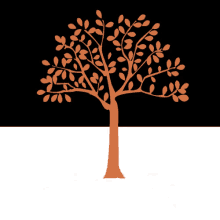 Colossians 1:9-12